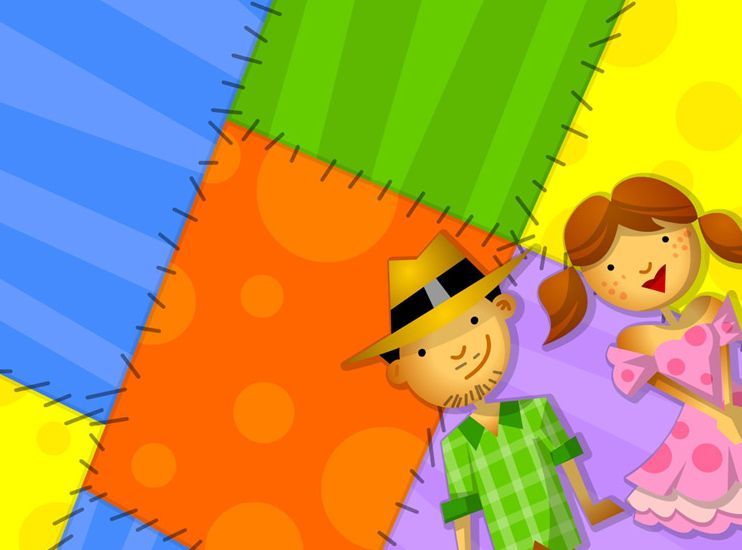 Arraiá do ABC bailão
5ª feira –dia 27 de junho
21 horas
Participe da nossa quadrilha
Buffet com comidas típícas